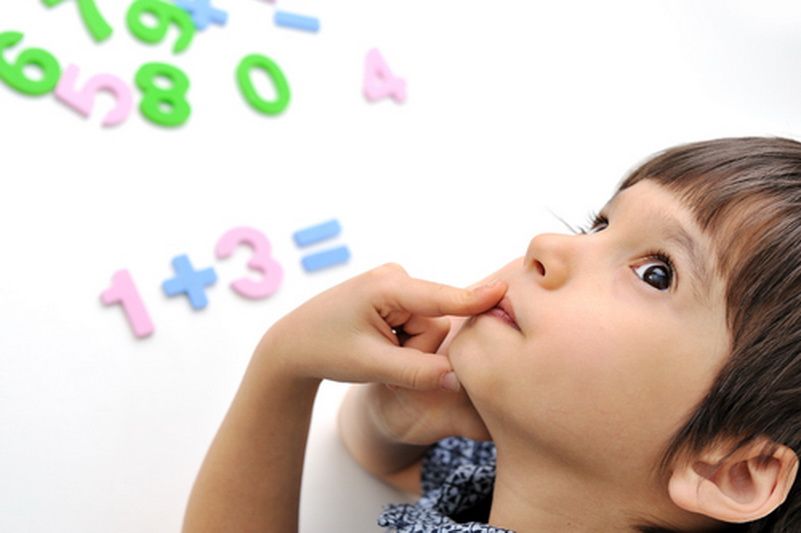 Дидактическое пособие «Математические бусы»               Изготовила  Швецова В.Ю.воспитательМБДОУ д/с «Лучик «
Счет и вычисления - основа порядка в голове.  (Песталоцци)
Область познания
Формирование элементарных  математических представлений.
Возраст применения  3-7 лет
Цель
Создание  условий для усвоения дошкольниками начальных математических представлений.
Задачи
Познакомить детей с количественной  стороной чисел.
Закреплять  понятия «один» ,»много».
Формировать навыки счета.
Учить отсчитывать определенное количество предметов. 
Упражнять в определении направления: справа ,слева.
Закреплять понятия «больше» , «меньше», «столько же».
Учить составлять и решать задачи.
Закрепить состав числа.
Развивать мыслительные операции :анализа, синтеза. Развивать внимание, память, мышление, речь.
Воспитывать  дисциплинированность, организованность.
Варианты заданий
«Много – мало – один» (каких кругов много, а  каких  мало   (один) )
«Посчитай»  ( посчитай сколько красных кругов, , сколько  синих)
«Считаем молча» ( посчитай сколько кругов и покажи  карточку с соответствующим числом )
«Подбери столько же»( положи  столько  предметов, сколько  кругов ).  
«Справа-слева»  (посчитай сколько кругов справа, а сколько слева )
«Один да один»( отсчитываем круги по одному ).
«Сколько без одного»( отсчитываем круги по одному) .
«5(любое число) -  это…»(составляем число из двух наименьших  чисел,   используя круги двух цветов). 
«Сколько не хватает»(добавляем  круги  до  заданного  числа).